Лицензирование продуктов Microsoft
Добрыдина Елена
edobridina@olof.ru
[Speaker Notes: Программное обеспечение подобно другим объектам интеллектуальной собственности, таким как музыкальные и литературные произведения, защищено от несанкционированного копирования законами об авторских правах. Законы об авторских правах предусматривают сохранение за автором (издателем) программного обеспечения нескольких исключительных прав, одно из которых - право на производство копий программного обеспечения.]
СОДЕРЖАНИЕ
Способы покупки лицензий

Корпоративное лицензирование
Open License
Open Value
Open Value Subscription

Преимущества Software Assurance
[Speaker Notes: Приобретая программное обеспечение, вы в действительности приобретаете лицензию, которая дает вам право на использование этого ПО. Условия использования программного обеспечения (например, возможность переноса на другой ПК, право использования предыдущих версий) фиксируются в соглашении, сопровождающим поставку продукта. Самый распространенный вариант такого соглашения - лицензионное соглашение конечного пользователя (EULA - End User License Agreement).

Чтобы лучше понять преимущества и отличия я расскажу о каждом виде лицензирования подробно]
КАК КУПИТЬ ЛИЦЕНЗИИ?
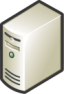 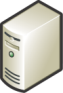 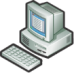 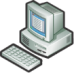 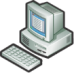 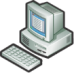 Коробка
Коробочный продукт (FPP)
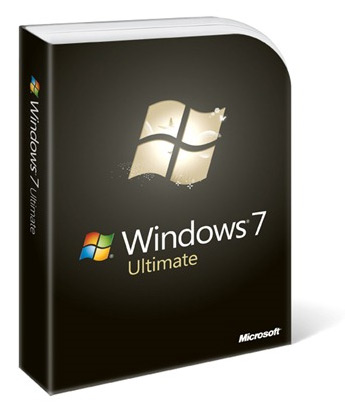 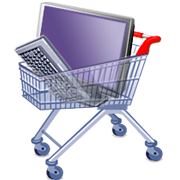 OEM-лицензия
OEM (Original Equipment Manufacturer) – поставщик вычислительной техники
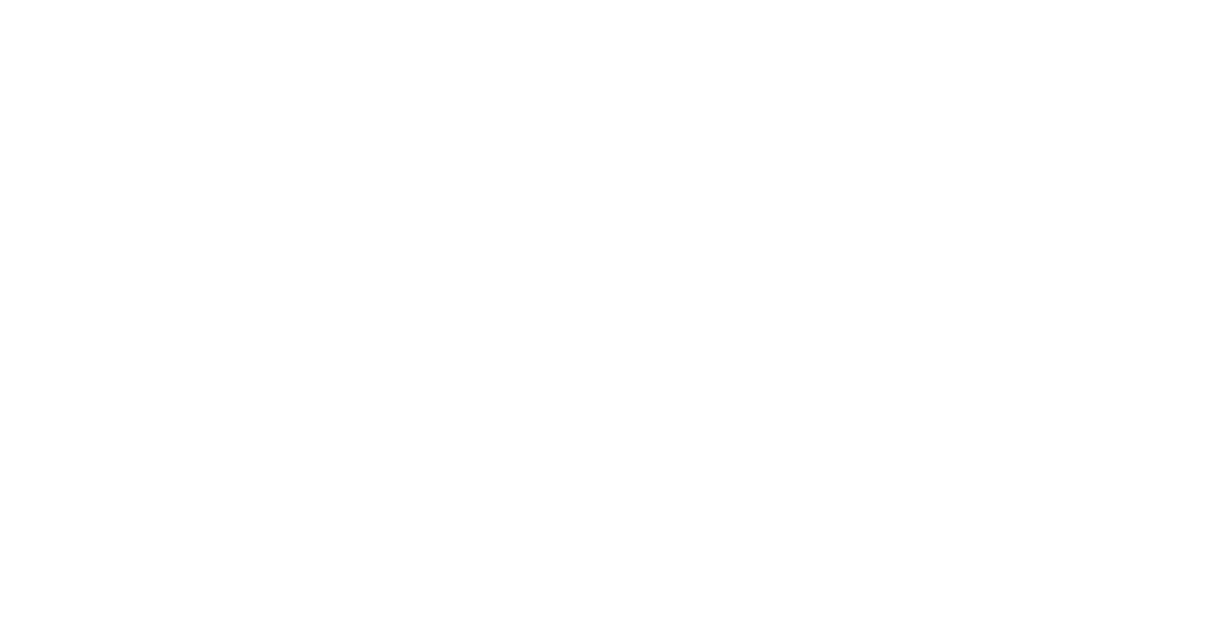 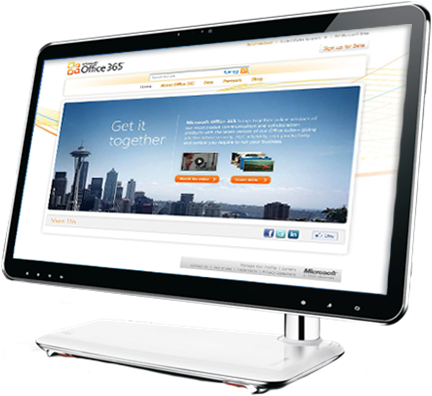 Корпоративные лицензии
Программы лицензирования для юридических лиц
ПО как Сервис
[Speaker Notes: Коробочная лицензия (FPP) - включает диск в красочной коробке, руководство пользователя наклейку сертификата подлинности (COA). Продается в розничной сети 

OEM-лицензия (Original Equipment Manufacturer) - лицензия на программное обеспечение для продажи вместе с новым компьютерным оборудованием. Установить такое ПО может только сборщик систем, но не конечный пользователь 

Программы корпоративного лицензирования - наиболее выгодный способ приобретения ПО Microsoft для организаций. Корпоративные схемы предусматривают значительные скидки и позволяют учесть размер компании и другие особенности вашего бизнеса]
Схема корпоративного лицензирования
Open LICENSE
[Speaker Notes: Программа Open License предназначена для организаций, которым необходимо приобрести несколько копий (лицензий) одного или нескольких программных продуктов Microsoft. Уже при покупке 5 лицензий клиент получает значительную скидку по сравнению со стоимостью приобретения тех же продуктов в видекоробки. В течение двух лет после размещения первого заказа клиент сможет пользоваться полученной корпоративной скидкой при размещении следующих сколь угодно мелких заказов.]
Microsoft Open License - введение
Оплата полной стоимости разовым платежом
Постоянная (бессрочная) лицензия
Минимальное количество лицензий – 5
Широкий спектр продуктов Microsoft 
Значительно дешевле коробок
В соглашение можно включить только 1 юр. лицо
Лицензии нельзя передавать аффилированым лицам
Лицензии необходимо приобретать до установки ПО
Software Assurance – опционально за доп. плату
[Speaker Notes: Не для холдингов. Можно передавать лицензию только при слиянии компаний.]
Microsoft Open License – специальные условия
Образовательные учреждения
Academic Open License
Специальные цены со скидками до 80%
Учебные заведения и их персонал, управляющие органы исп. власти, библиотеки, музеи, благотворительные организации
Государственные учреждения
Government Open License
Специальные цены со скидками от 5 до 15%
Государственные и муниципальные организации, не извлекающие прибыль
[Speaker Notes: Для образовательных учреждений, в рамках соглашения Open License существуют специальные цены Open Academic, предоставляющие данному виду клиентов дополнительные преимущества в рамках общего соглашения.
Существует специальная версия программы, предназначенная длягосударственных структур.]
Microsoft Open License – ценовые уровни
Операционные системы
Офисные приложения
Серверные продукты и CAL
Два уровня цен, определяются для каждой категории продуктов отдельно по весу приобретаемых продуктов
No Level A: базовые цены без скидок, предоставляется при любом весе приобретаемых продуктов
Level C: цена со скидкой, предоставляется для категорий, где вес приобретаемых продуктов более 500 баллов
[Speaker Notes: Два уровня цен:
Уровень цен NL - минимум 5 лицензий на любые продукты.
Уровень цен C - минимум 500 баллов в конкретной категории продуктов.
Все продукты разделены на три категории: «Системы», «Приложения», «Серверы». Каждому продукту приписан весовой коэффициент-«балл» (например, 1 лицензия на Office «весит» два балла. Объем заказа в баллах рассчитывается отдельно для каждой группы продуктов.

Уровень скидки, достигнутый при размещении первоначального заказа, сохраняется за клиентом в течение двух лет действия соглашения Microsoft Open License.]
Microsoft Open License – срок действия
Первый заказ
Дозакупка
Дозакупка
2 года
Соглашение действует 2 года, что определяет
Срок действия Software Assurance
Срок действия подписок MSDN, TechNet, Visual Studio
Срок действия ценовых уровней при дозакупках, полученных при первом заказе
Лицензии Open License постоянны
Фикс. ценовой уровень, но не цены и поставщик
Фиксация ценовых уровней
[Speaker Notes: Уровень скидки зафиксирован на 2 года, но цена на лицензии может меняться.]
Схема корпоративного лицензирования
Open VALUE non CW
[Speaker Notes: Для организаций малого и среднего бизнеса, которым необходимо сократить единовременные затраты на приобретение и обновление ПО, планировать и контролировать бюджет на IT, а также получить удобный инструмент управления лицензиями, Microsoft предлагает специальную программу лицензирования – Microsoft Open Value.]
Microsoft Open Value non CW - введение
Оплата стоимости в течение 3-х лет
Постоянные (бессрочные) лицензии
Минимальное количество лицензий – 5
В соглашение можно включить несколько аффилиро-ванных лиц и передавать между ними лицензии
Лицензии можно приобретать в течение месяца после установки ПО
Какие-либо скидки не предоставляются
Software Assurance – включена в стоимость
[Speaker Notes: Open Value даёт возможность приобрести постоянные (бессрочные) лицензии на последние версии ПО Microsoft с оплатой равными долями в течение трёх лет действия соглашения Программа доступна клиентам, которые хотят приобрести 5 и более любых лицензий на любые продукты, и особенно выгодна заказчикам, которые готовы лицензировать основные («базовые») продукты для всех настольных ПК в организации, благодаря наличию значительных скидок «за стандартизацию».]
Схема корпоративного лицензирования
Open VALUE Company Wide
[Speaker Notes: Стандартизация ПО]
Microsoft Open Value Company Wide - введение
Оплата стоимости в течение 3-х лет
Обязательная стандартизация
Постоянные (бессрочные) лицензии
Подходит для организаций с числом ПК более 5
В соглашение можно включить несколько аффилиро-ванных лиц и передавать между ними лицензии
Лицензии можно приобретать в течение месяца после установки ПО + расширенные лицензионные права
Фикс. цен на базовые продукты и доп. скидки
Software Assurance – включена в стоимость
[Speaker Notes: Установка ПО на все ПК – стандартизация
Все скидки прописаны в прайсе.
На базовые продукты фиксируется цена на 3 года.]
Microsoft Open Value - базовые продукты
Настольная ОС система Windows
Пакет офисных приложений Office
Пакет клиентских лицензий (CAL)
Платформа – 3 базовых продукта из разных категорий
Windows Business/Enterprise
Upgrade
Office Small Business
Office Professional Plus
Core CAL Suite
Core CAL Suite
Enterprise CAL Suite
Office Professional Plus
Windows Business/Enterprise
Upgrade
w/MDOP
Windows Business/Enterprise
Upgrade
w/MDOP
Small Business Server (SBS) CAL
Office Enterprise
Essential Business Server (EBS) CAL
Базовые продукты приобретаются для всех ПК организации
В соглашении должен быть как минимум один базовый продукт
[Speaker Notes: Нужно лицензировать «базовые» продукты одной или нескольких категорий для всех ПК на предприятии:Настольные операционные системы
Windows Pro/Enterprise Upgrade
Windows Pro/Enterprise Upgrade c MDOP
Приложения
Office Professional Plus
Клиентские лицензии
Core CAL Suite
Enterprise CAL Suite
SBS CAL Standard/Premium

Количество лицензий не может уменьшаться.]
Microsoft Open Value - скидки
Скидка на базовые продукты от 10% до 30% (при приобретении для всех ПК организации)
Дополнительная скидка 15% при лицензировании платформы (3 базовых продукта из разных категорий)
Ценовой уровень Level C при количестве ПК в соглашении более 250
[Speaker Notes: Цена фиксирована для последующих платежей, но не для заказов дополнительных лицензий или продуктов. 

При расширении парка ПК нужно приобретать дополнительные лицензии на «базовые» продукты, которые лицензированы для всего парка. На эти продукты распространяются скидки.
Все остальные продукты заказываются в любом количестве при необходимости.]
Схема корпоративного лицензирования
Open VALUE Subscription
[Speaker Notes: Если у компании нет возможности принимать долгосрочные решения об инвестициях в IT или просто сократились бюджеты на покупку ПО, Microsoft предлагает наиболее выгодный в таких обстоятельствах способ лицензирования ПО – аренду.]
Microsoft Open Value Subscription - введение
Оплата стоимости в течение 3-х лет
Обязательная стандартизация
Временные лицензии (с возможностью выкупа)
Подходит для организаций с числом ПК более 5
В соглашение можно включить несколько аффилиро-ванных лиц и передавать между ними лицензии
Лицензии можно приобретать после установки ПО в годовщину + расширенные лицензионные права
Фикс. цен на базовые продукты и доп. скидки
Software Assurance – включена в стоимость
[Speaker Notes: Аренда ПО, или подписка позволяет с минимальными затратами получить гибкое лицензионное соглашение, дающее возможность ежегодно оплачивать только те лицензии, которые нужны бизнесу. Соглашение даёт право пользоваться самыми последними версиями ПО, увеличивая количество лицензий, уменьшая его или вовсе отказываясь от лицензий.

Возможность выкупа лицензий в постоянное пользование даётся заказчикам по окончании срока трёхлетнего соглашения. Стоимость выкупа составляет 1,75 годового арендного платежа.]
Microsoft Open Value Subscription - отличия
Временные лицензии: можно использовать в течение года после очередного платежа
Число компьютеров в соглашении может как увеличиваться, так и уменьшаться
ПК
Оплата за фактическое число компьютеров на момент годовщины
1-й платеж
2-й платеж
3-й платеж
300
200
100
1-й год
2-й год
3-й год
[Speaker Notes: Оплата производится только в годовщину соглашения, когда клиент предоставляет в Microsoft информацию о текущем количестве ПК. Эта информация является его ежегодным заказом на программное обеспечение.

В течение действия соглашения для любых дополнительных ПК действуют цены, установленные при подписании соглашения.]
Преимущества подписки
Software assurance
[Speaker Notes: Microsoft Software Assurance - программа поддержки Microsoft, которая призвана помочь заказчикам корпоративных лицензий максимально эффективно использовать приобретенное программное обеспечение.Software Assurance предлагает универсальный механизм обновления программных продуктов, а также пакет бесплатных услуг и инструментов, которые способствуют эффективному планированию, разработке и внедрению новых продуктов и решений, обучению IT-сотрудников, сокращению затрат на техническую поддержку, т.е. развитию информационной инфраструктуры организации.]
Преимущества Software Assurance
New Version Rights - новые версии ПО без доп. платы
Training Vouchers – бесплатное очное обучение
E-Learning – бесплатное дистанционное обучение
24x7 Problem Resolution Support – бесплатная техническая поддержка на русском языке
Телефон, Интернет
TechNet Services – технические форумы и рассылки, онлайн-консультант по web-сайту Microsoft, уведомления о уязвимостях, бета-версии продуктов
Cold Backups for Disaster Recovery – бесплатные лицензии для резервных серверов
[Speaker Notes: E-Learning – когда выдаете комп сотруднику у вас нет точного понимания, что работник хорошего разбирается в компе. Это обучение позволяет вам быть уверенным, что сотрудник обучился]
Преимущества Software Assurance
Step-Up – переход на другую редакцию продукта путем оплаты разницы в стоимости
Extended Hot-Fix Support – увеличение срока поддержки продуктов до 10 лет (требует приобретения платной тех. поддержки уровня Premier или Essential)
Home Use Program – возможность использования продуктов семейства Office сотрудниками дома
Employee Purchase Program – скидки на продукты, приобретаемые сотрудниками
Преимущества Software Assurance
Windows 7 Enterprise
В лицензию входит лицензирование сценариев VDI (до 4 VDI машин на каждую лицензию)
Средства создания универсальных образов для установки на различные конфигурации оборудования
Многоязычный интерфейс с возможностью его смены без перезагрузки
Шифрование жесткого диска (BitLocker)
Шифрование внешних носителей (BitLocker-to-Go)
Запуск в виртуальной среде нескольких экземпляров без дополнительного лицензирования
Сетевая загрузка и работа на бездисковых станциях
Преимущества Software Assurance
Windows Fundamentals for Legacy PCs – версия системы для работы на устаревших ПК (для использования их в качестве «легких» клиентов)
Построена на основе Windows XP Pro Service Pack 2
Минимальные сис. требования: Intel Pentium 133 МГц, не менее 128 Мб памяти, жесткий диск 500 Мб
Полная поддержка службы каталогов
Поддержка WSUS, Windows Firewall, Data Execution Prevention и Internet Explorer’s Pop-Up Blocker
Запуск «легких» приложений и терминальных клиентов (Microsoft RDP, Citrix ICA)
Преимущества Software Assurance
Microsoft Desktop Optimization Pack (MDOP)
 Подробнее на сайте http://technet.microsoft.com/ru-ru/windows/bb899442 
App-V – запуск приложений на клиентских устройствах в виртуальном окружении (“песочнице”)
MED-V – запуск приложений на клиентских устройствах в виртуальной машине, работающей в фоновом режиме прозрачно для пользователя
Asset Inventory Service – онлайн-сервис для инвентаризации ПО
Advanced Group Policy Management – упрощение управление групповыми политиками Active Directory
Преимущества Software Assurance
Diagnostics and Recovery – средства обнаружения и устранения неисправностей в настольных ОС
DDPS – демонстрация средств развертывания ОС и приложений, выбор оптимального решения и его внедрение в тестовой зоне (например, System Center Configuration Manager)
EDPS – демонстрация возможностей Exchange, разработка плана развертывания и развития, проектирование архитектуры
SDPS – демонстрация возможностей Office SharePoint Server, разработка плана развертывания и развития, внедрение одной из функциональных возможностей в тестовой зоне
[Speaker Notes: Планирование внедрения осуществляется в виде консультаций сертифицированных специалистов, которые вместе с вами разработают комплексный план развертывания, сочетающий анализ, экономическое обоснование, описание процессов и технических процедур установки ПО. Количество бесплатных дней обслуживания определяется условиями соглашения Software Assurance. Консультации по внедрению предоставляются для трёх групп продуктов на выбор: настольных операционных систем и приложений, SharePoint Server и Exchange Server.]
Спасибо
Добрыдина Елена                
edobridina@olof.ru